DAS SCHULSYSTEM IN
DEUTSCHLAND
Emma Mikša, 8b
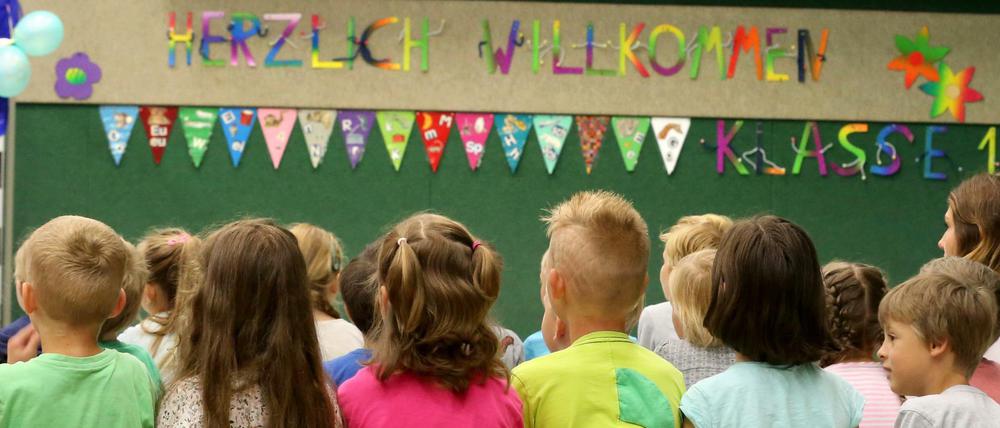 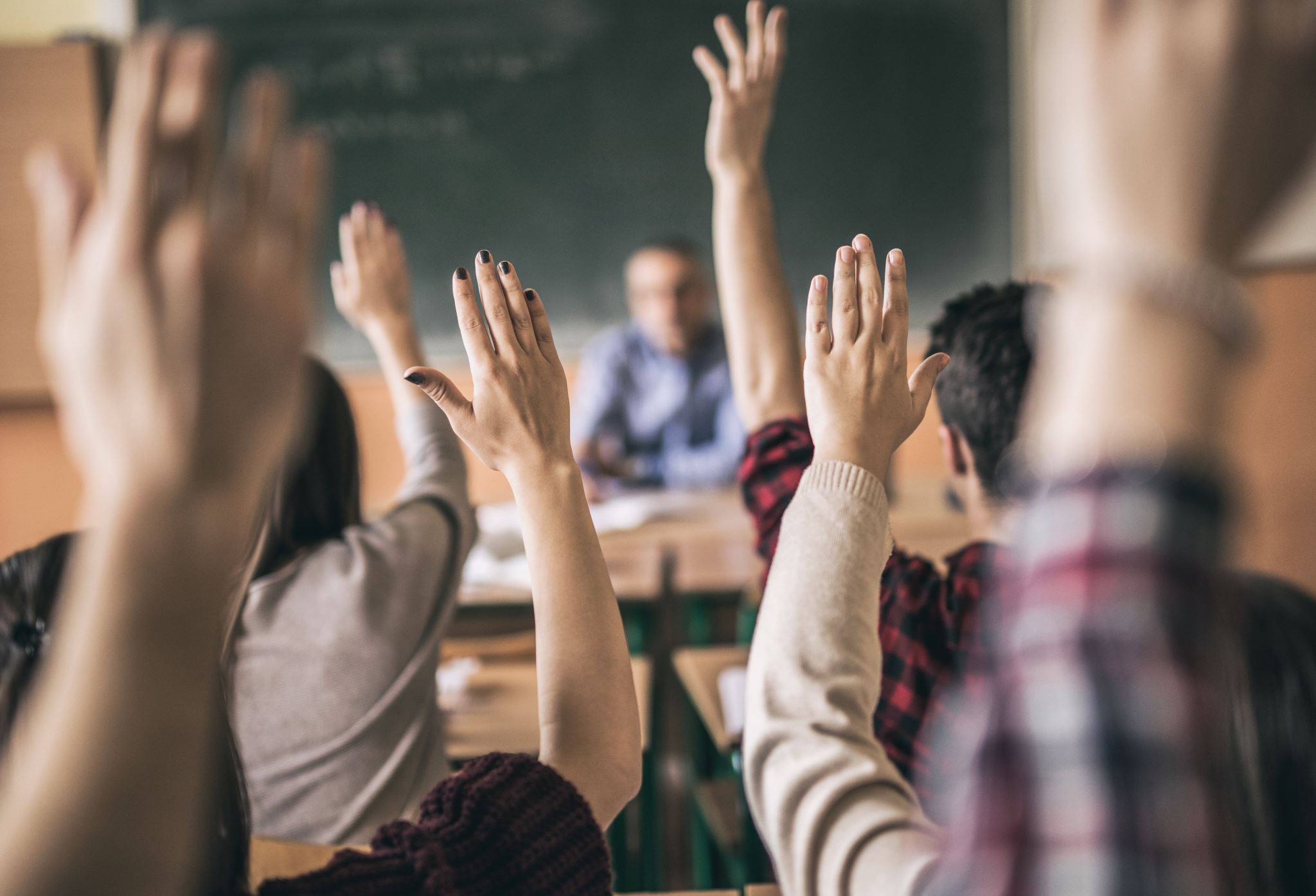 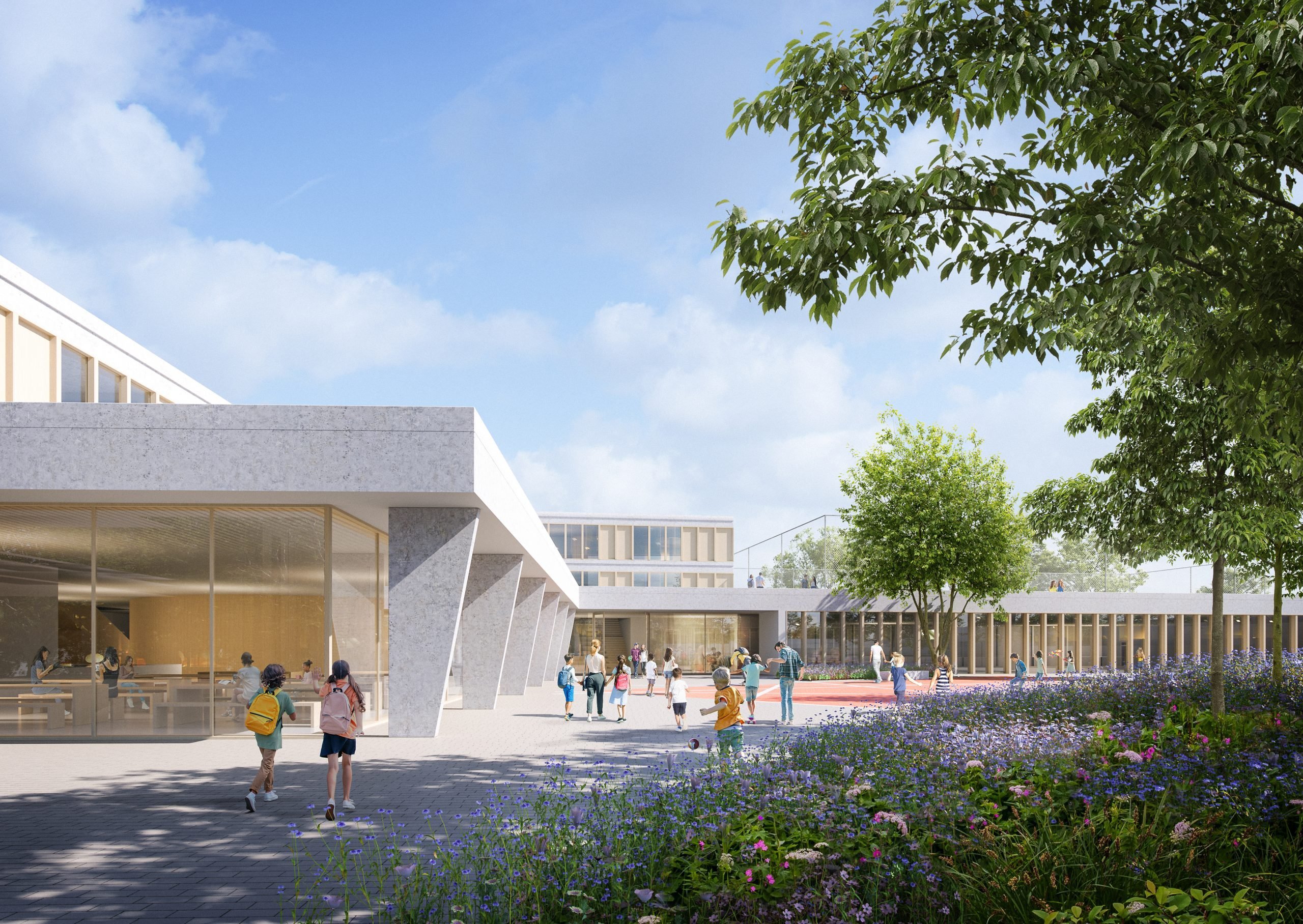 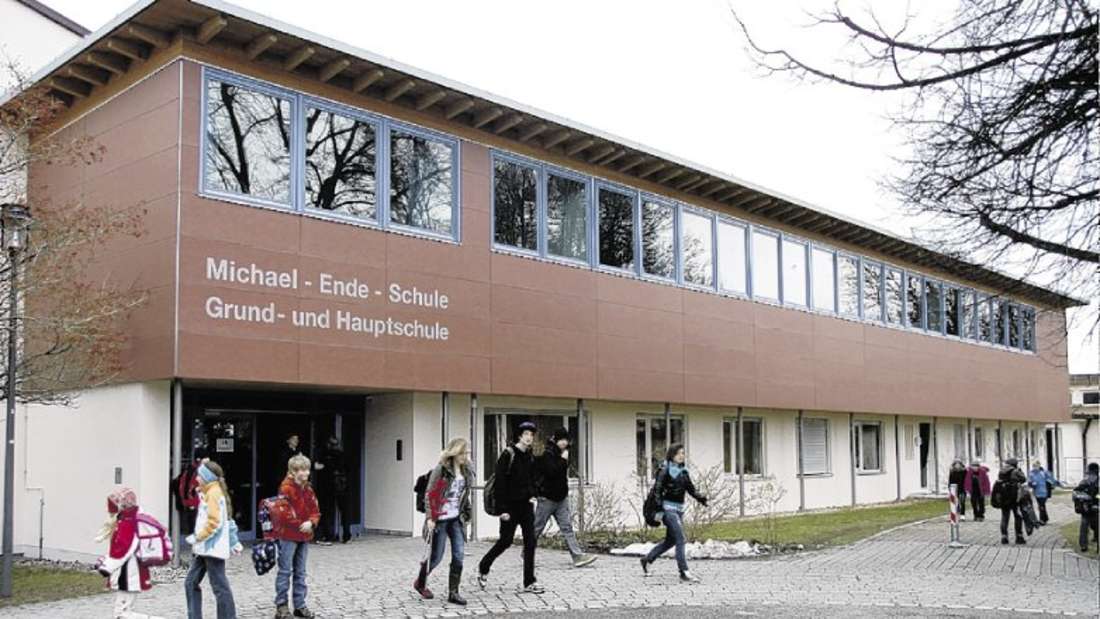 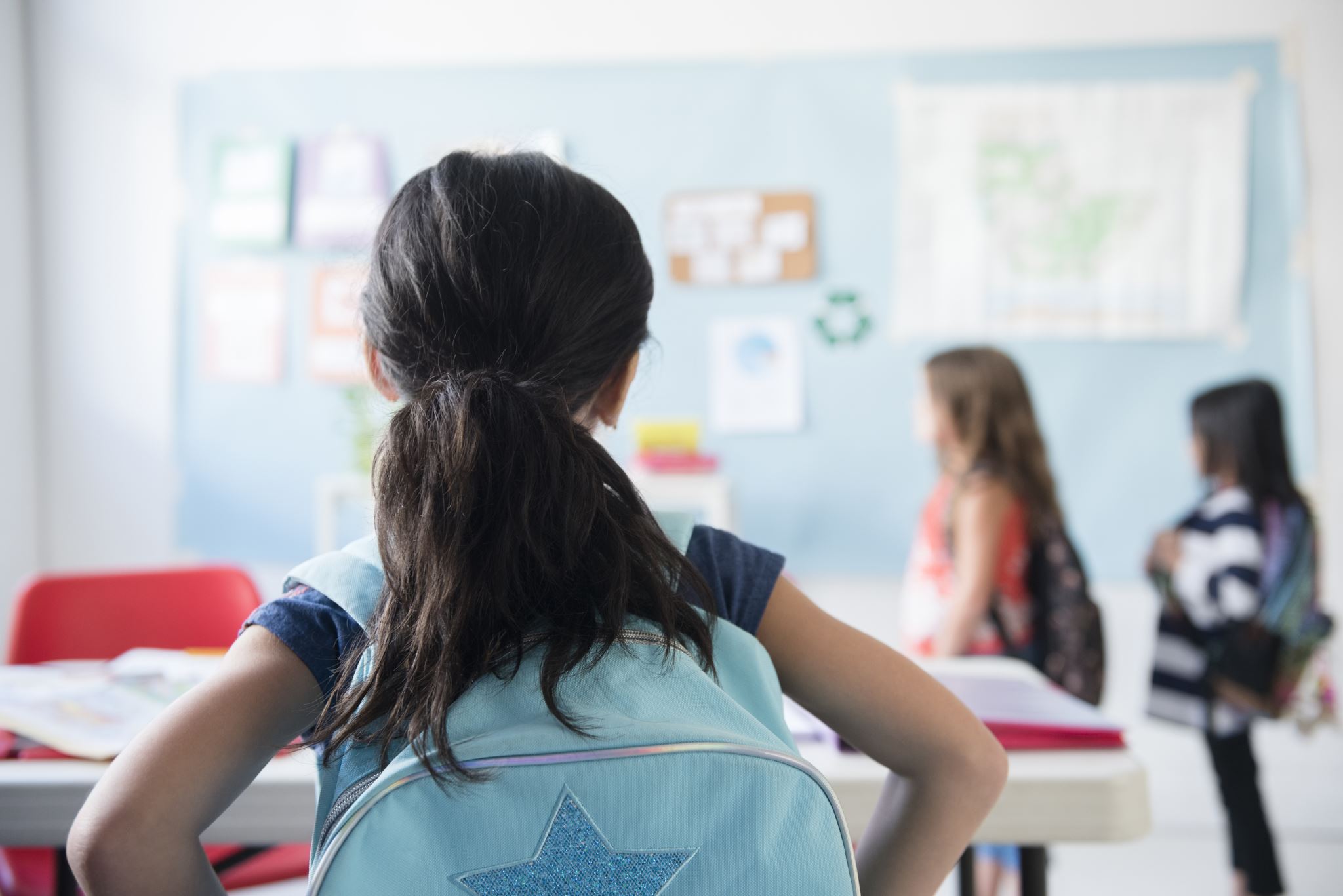 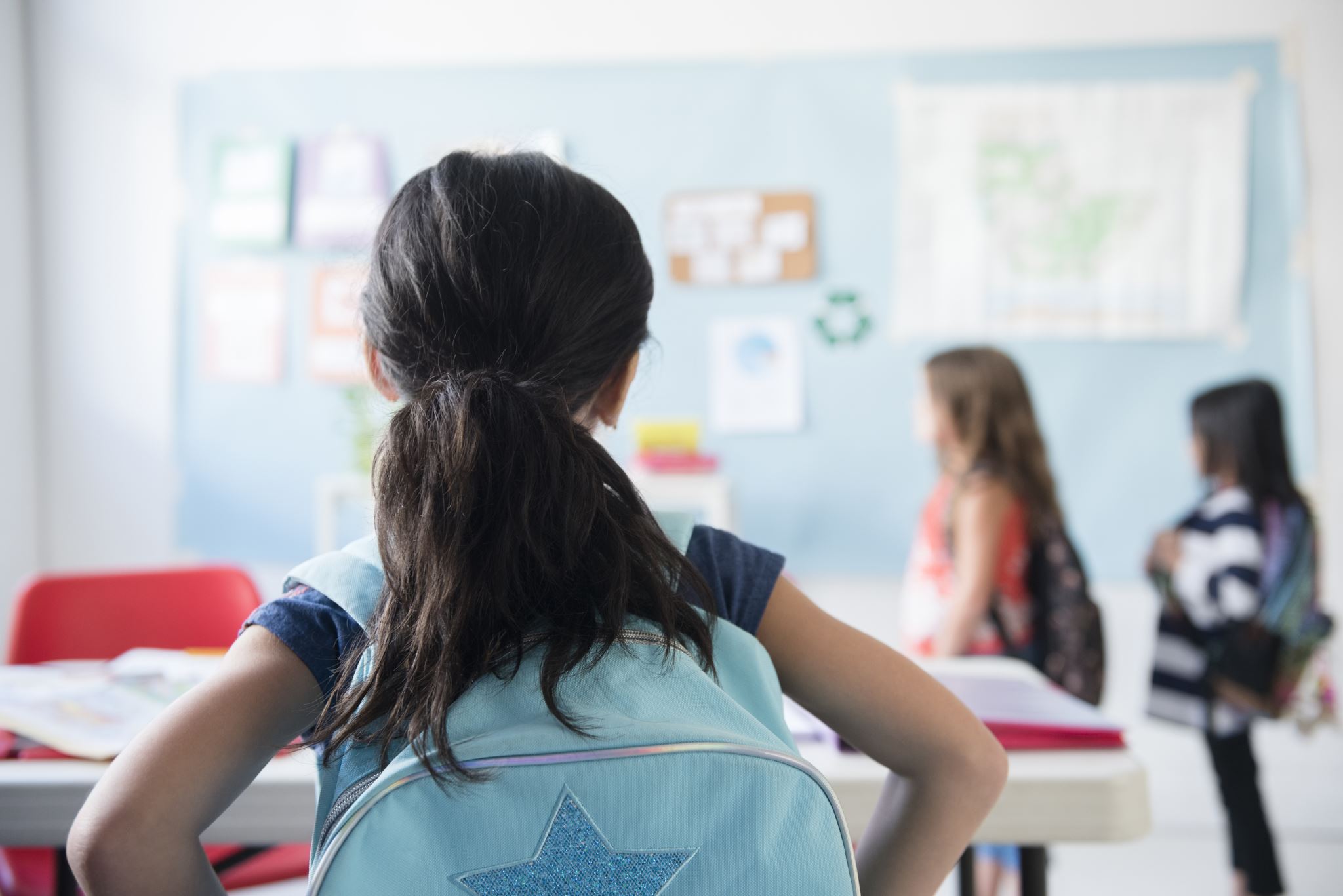 Inhaltsverzeichnis
Schularten
Vorschule
Grundschule
Mittelschule
Realschule
Gymnasium
Notensystem
Verschiedene Zweige
Wahlfächer und Programm
Unterrichtsanfang und Unterrichtsende
BOS/FOS
Universität
Ferien
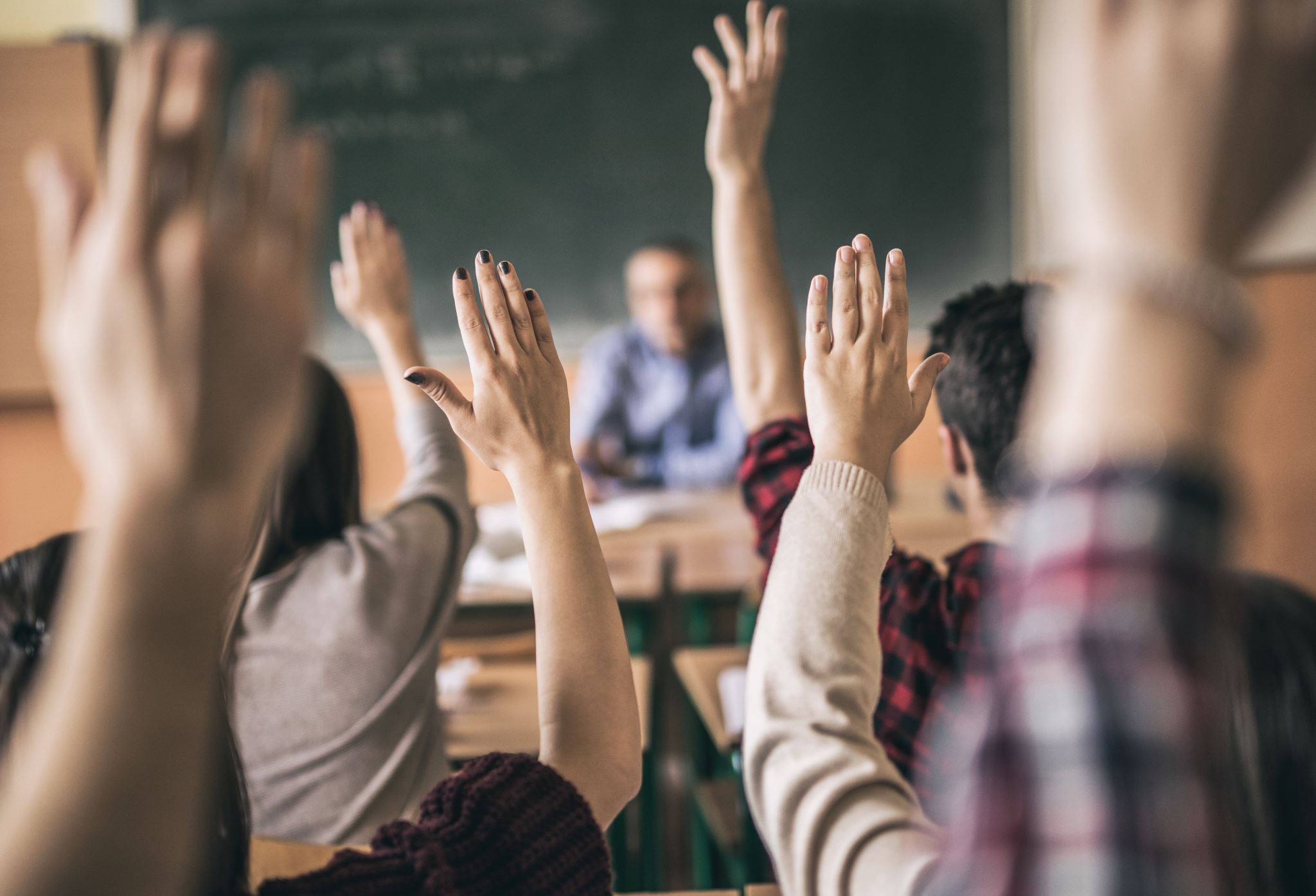 Schularten
Vorschule
Grundschule
Gesamtschule
Mittelschule 
Realschule
Gymnasium
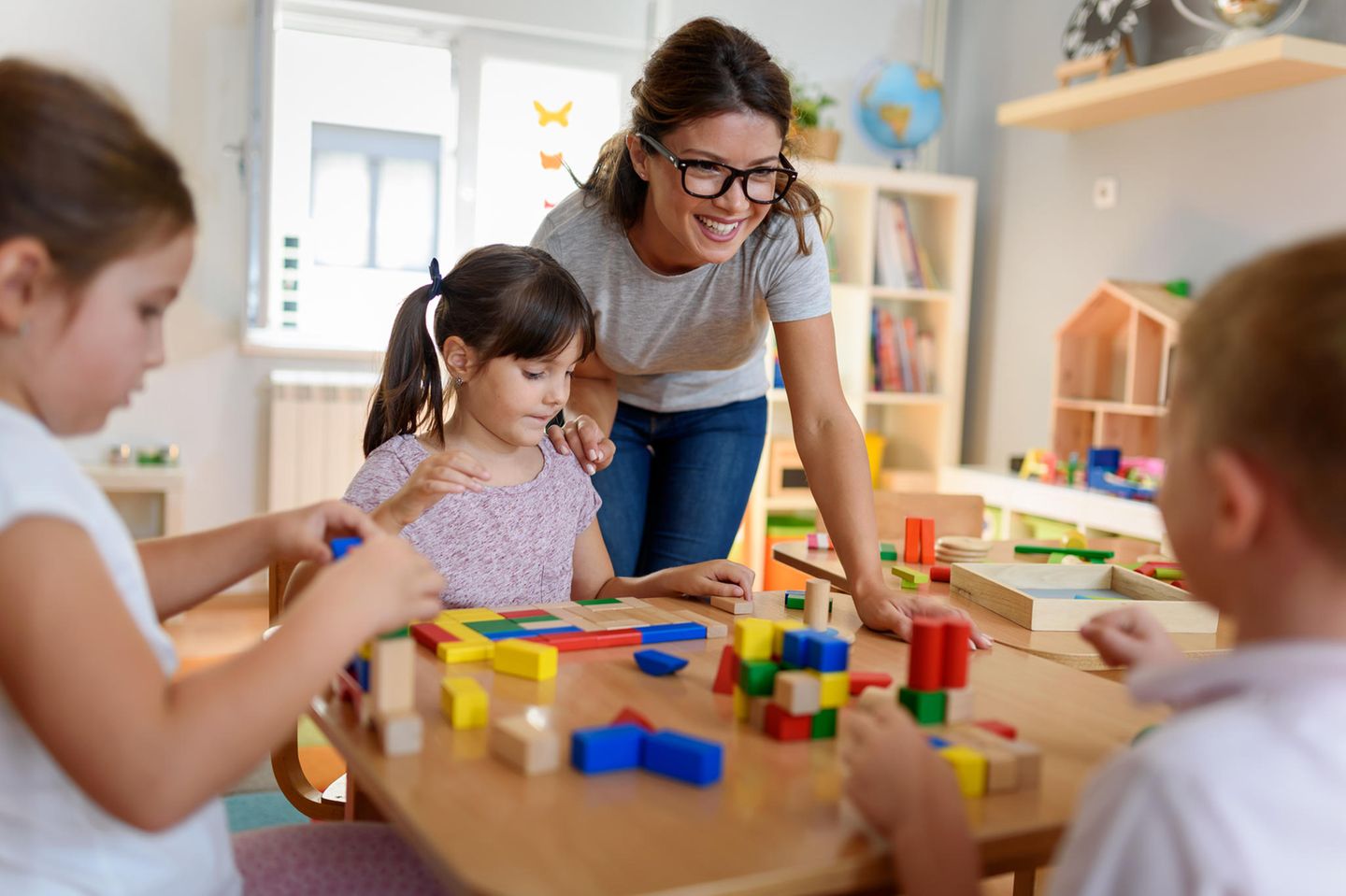 Die Vorschule
während dem Kindergarten
6 Stunden, 5-mal die Woche
bereitet auf Grundschule vor
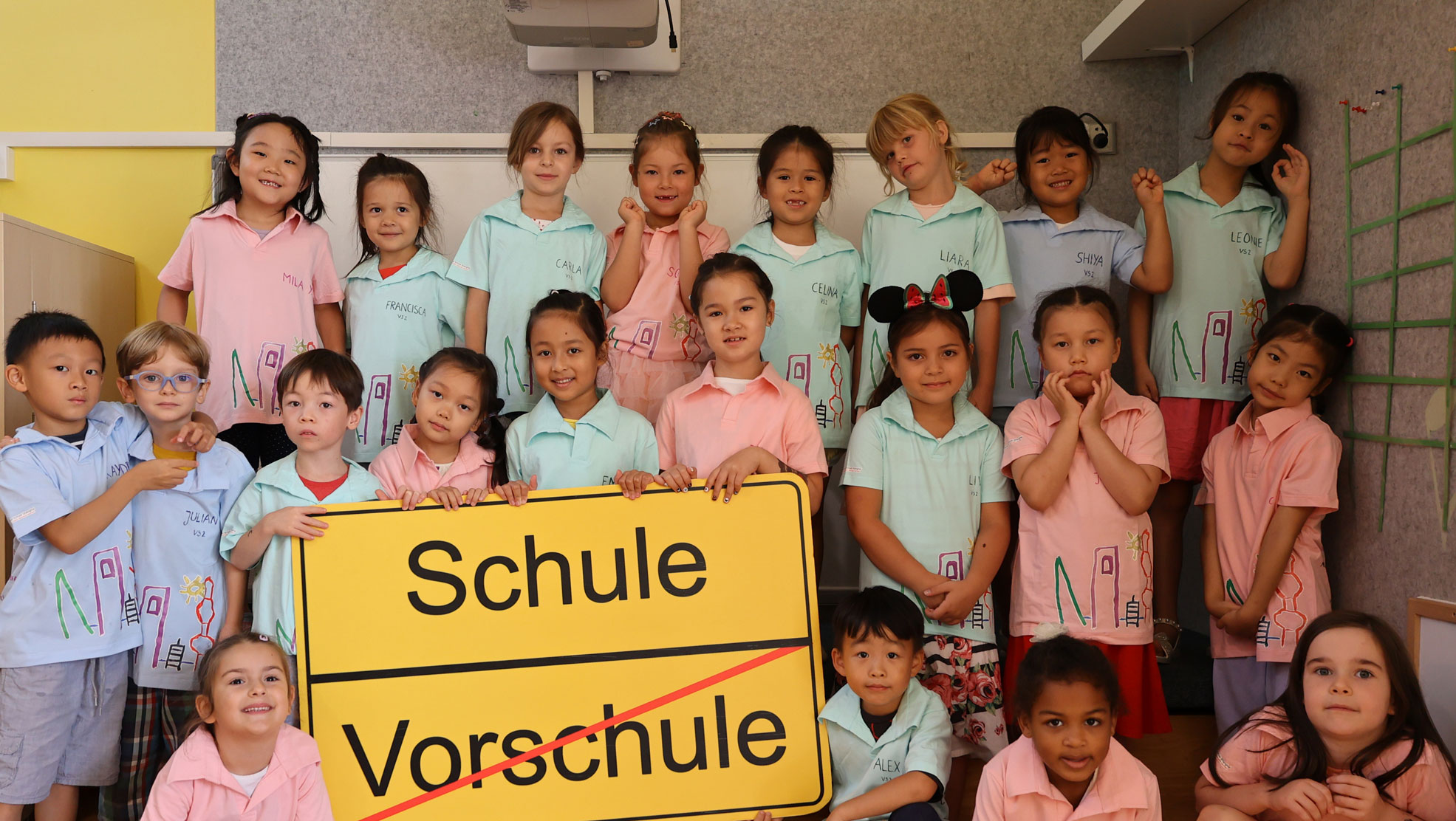 Die Grundschule
beginnt ab der 1. Klasse
endet in der 4. Klasse
Grundschulen teilen das Gebäude mit Mittelschulen
Englisch ab der 3. Klasse
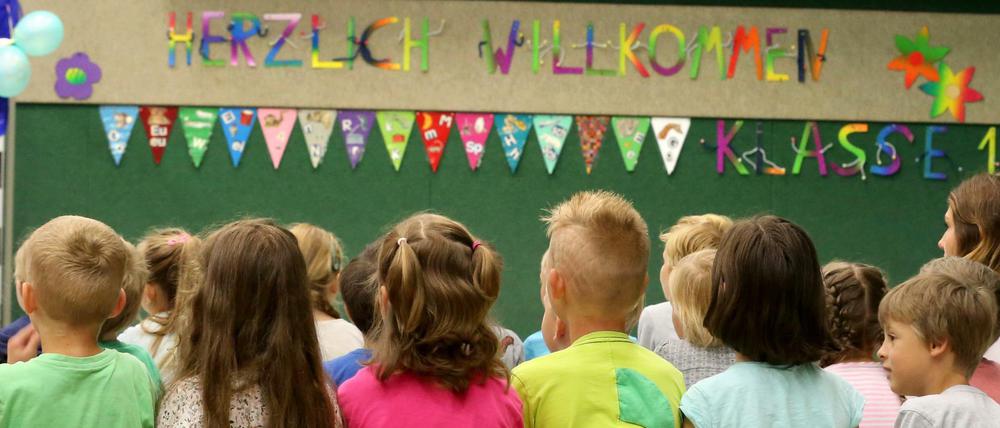 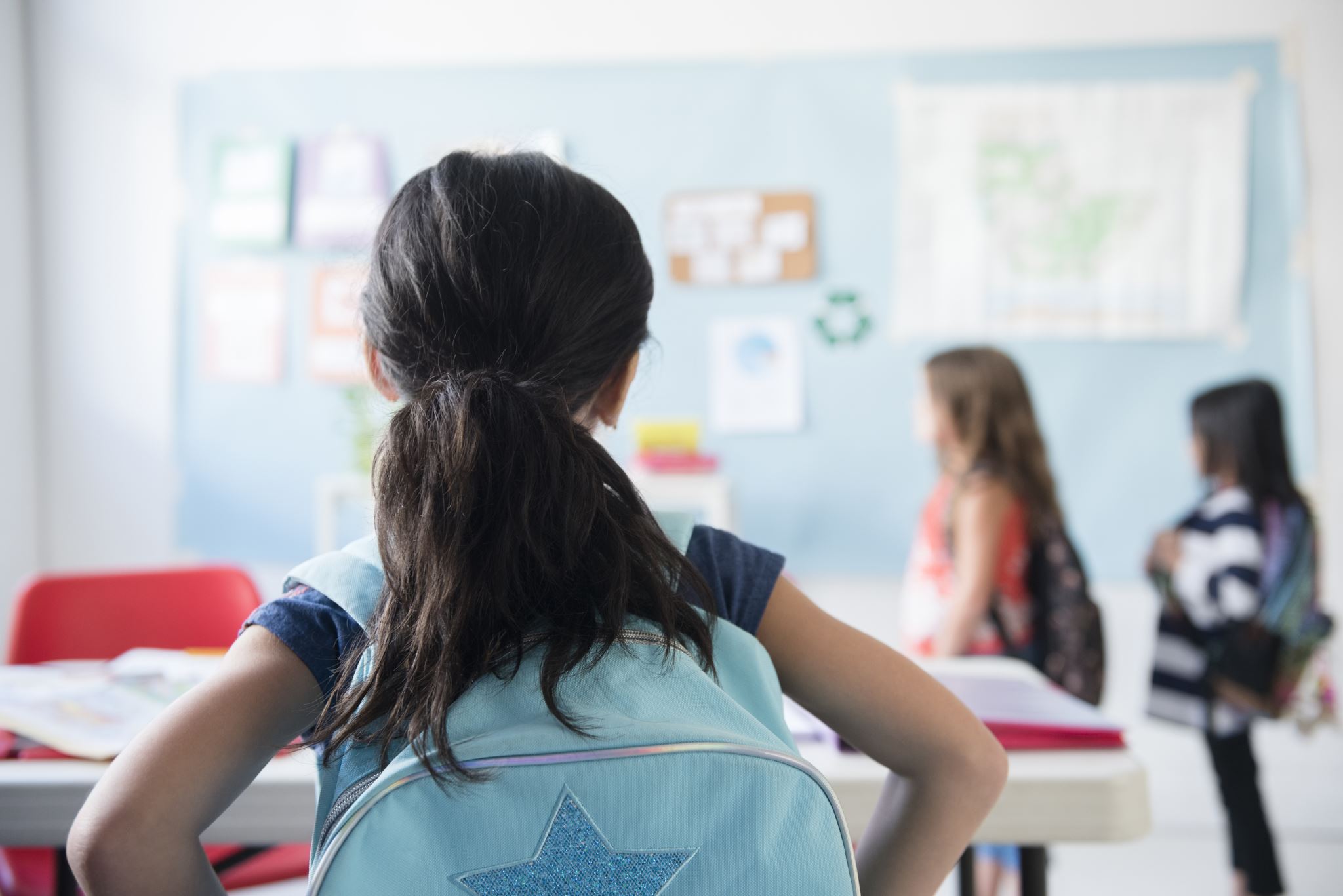 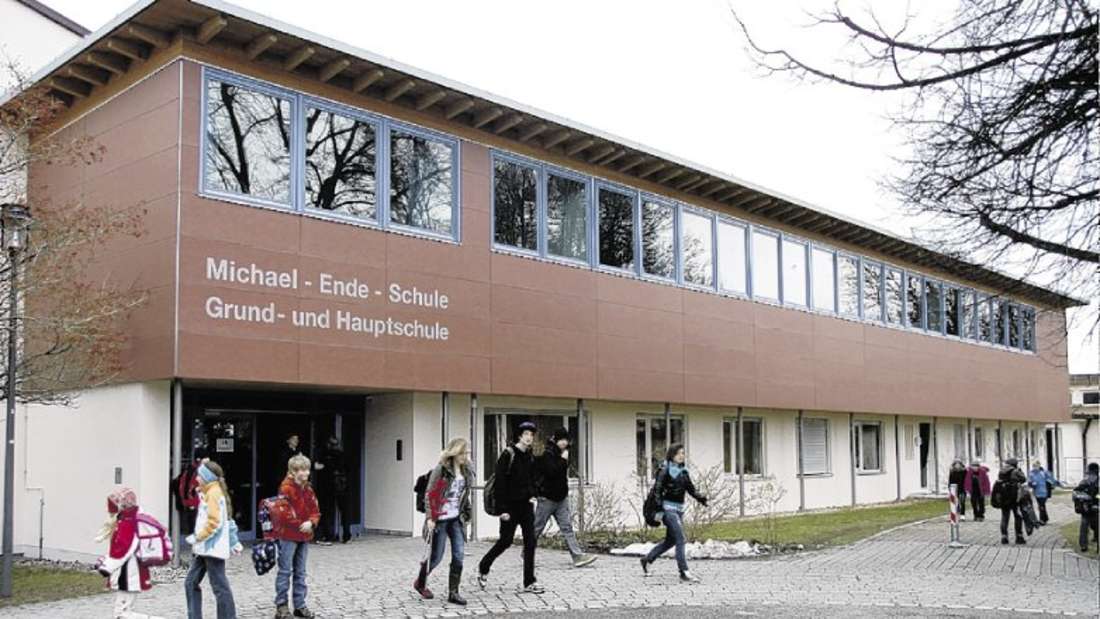 Die Hauptschule
beginnt in der 5. Klasse
endet in der 9. Klasse
Abschlussprüfung
Berufsausbildung
Die Realschule
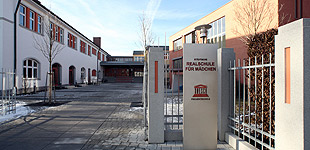 dauert 10 Jahre ab der 5. Klasse
Abschlussprüfung in der 10. Klasse
mittlere Reife
Abitur oder BOS/FOS
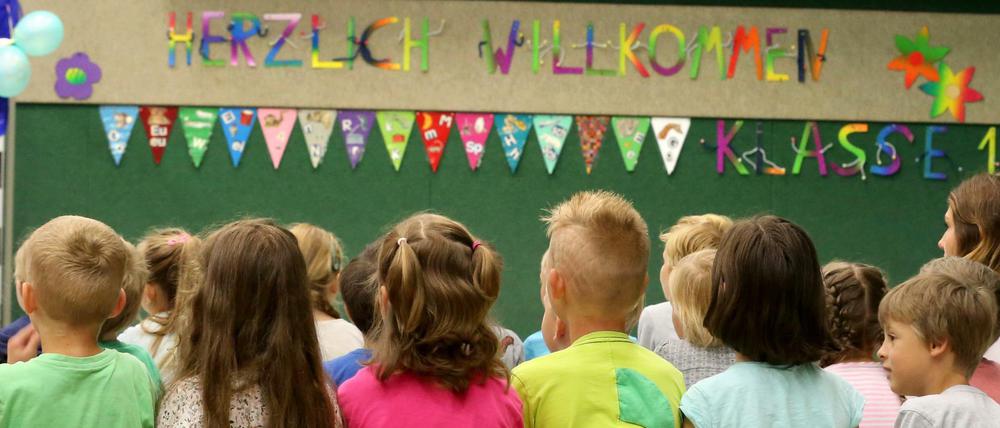 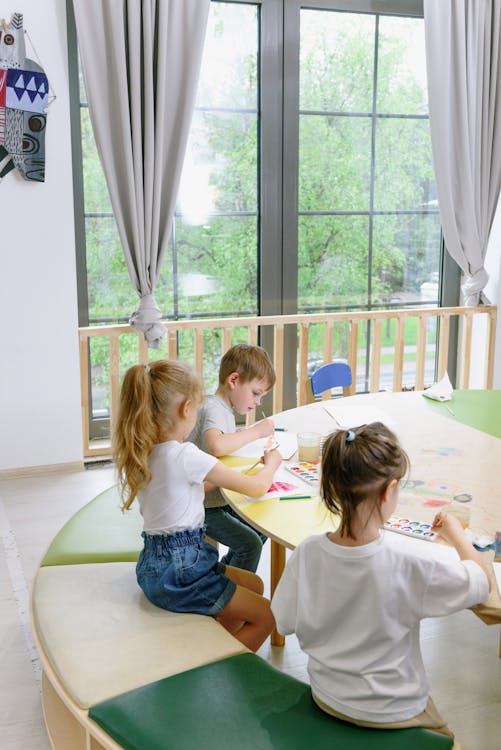 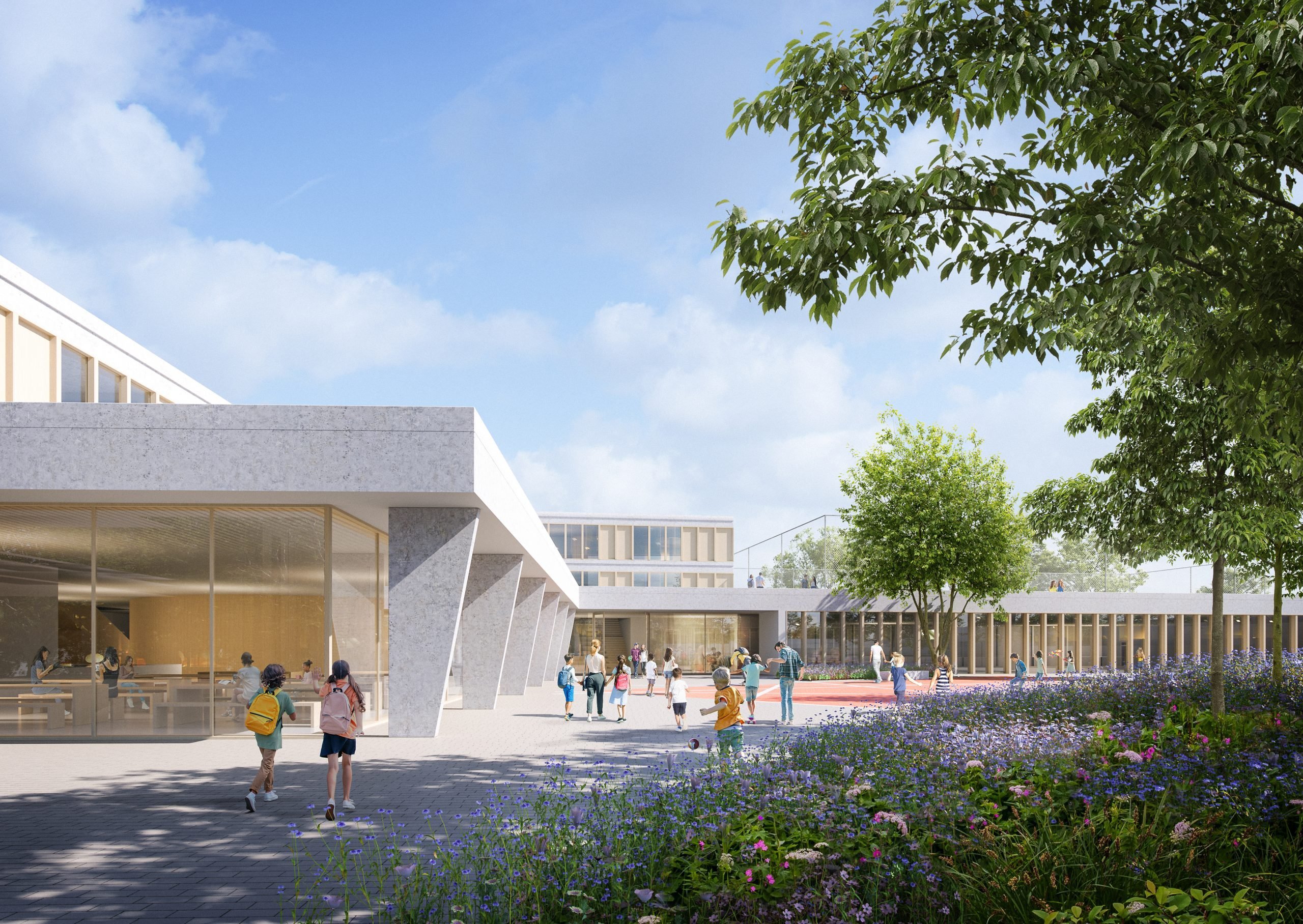 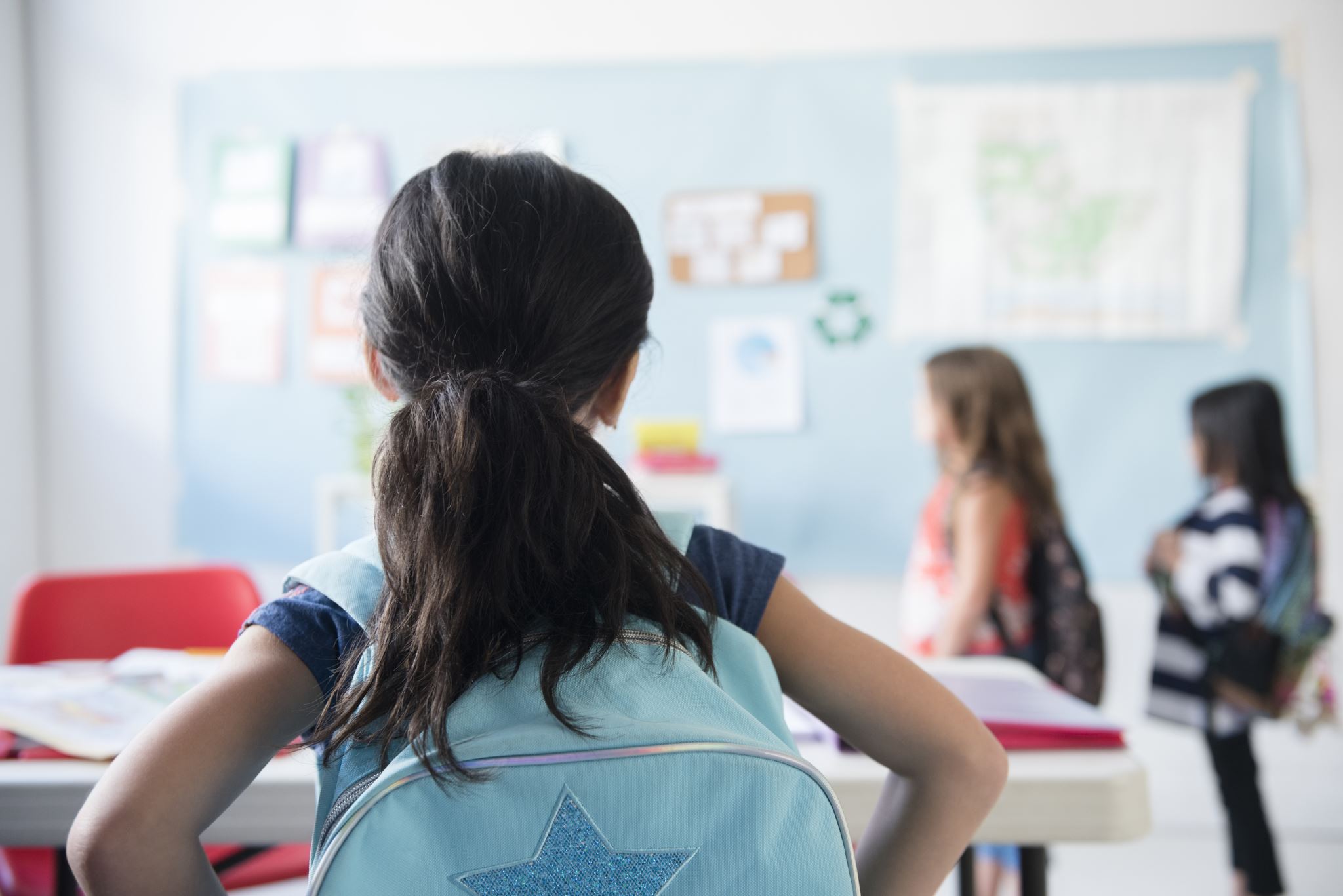 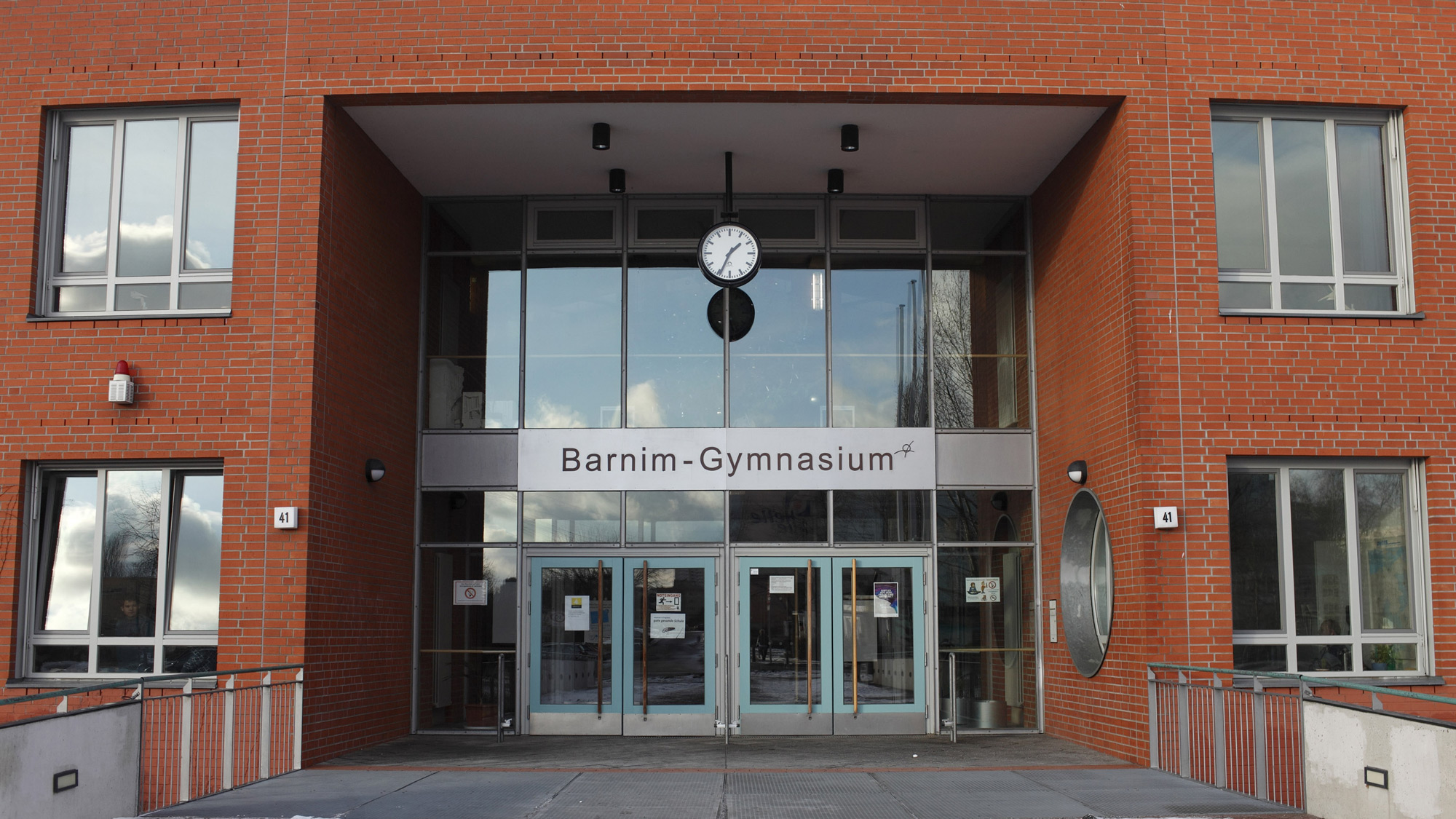 Das Gymnasium
endet in der 12. oder 13. Klasse
Abitur Prüfung
Studium nur mit Abitur
gute Noten
10/29/2024
8
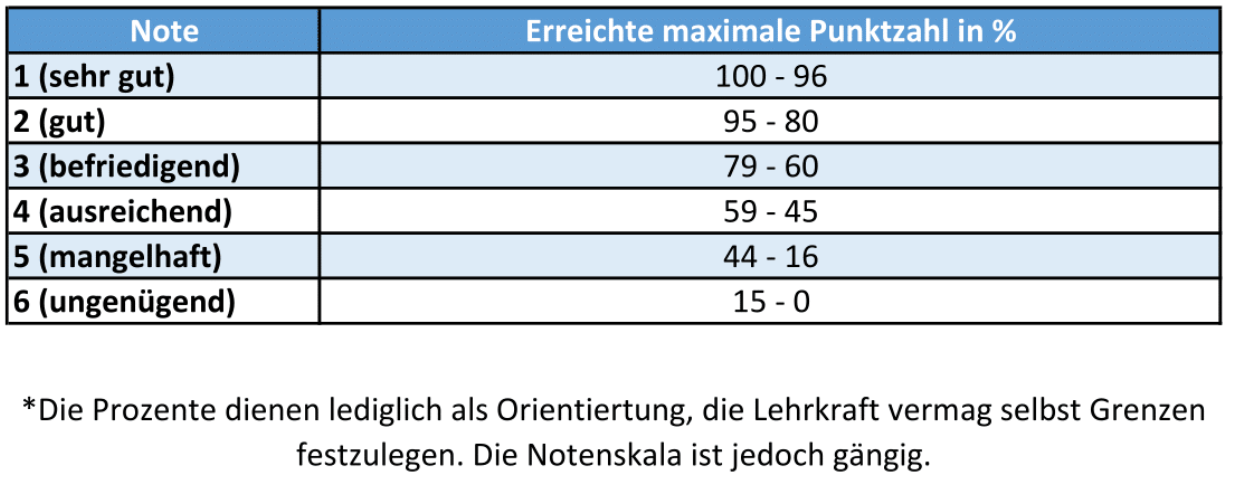 9
10/29/2024
Noten von 1-6
zwei mal die sechs im Zeugnis, was passiert?
Exen, Schulaufgaben, Abfragen
Notensystem
Verschiedene Zweige
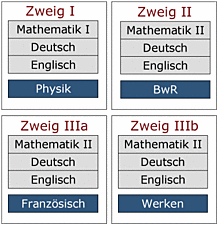 hauptsächlich in der Realschule
7. oder 6. Klasse
Fränzösisch oder Spanisch
Werken oder Kochen
29.10.2024
10
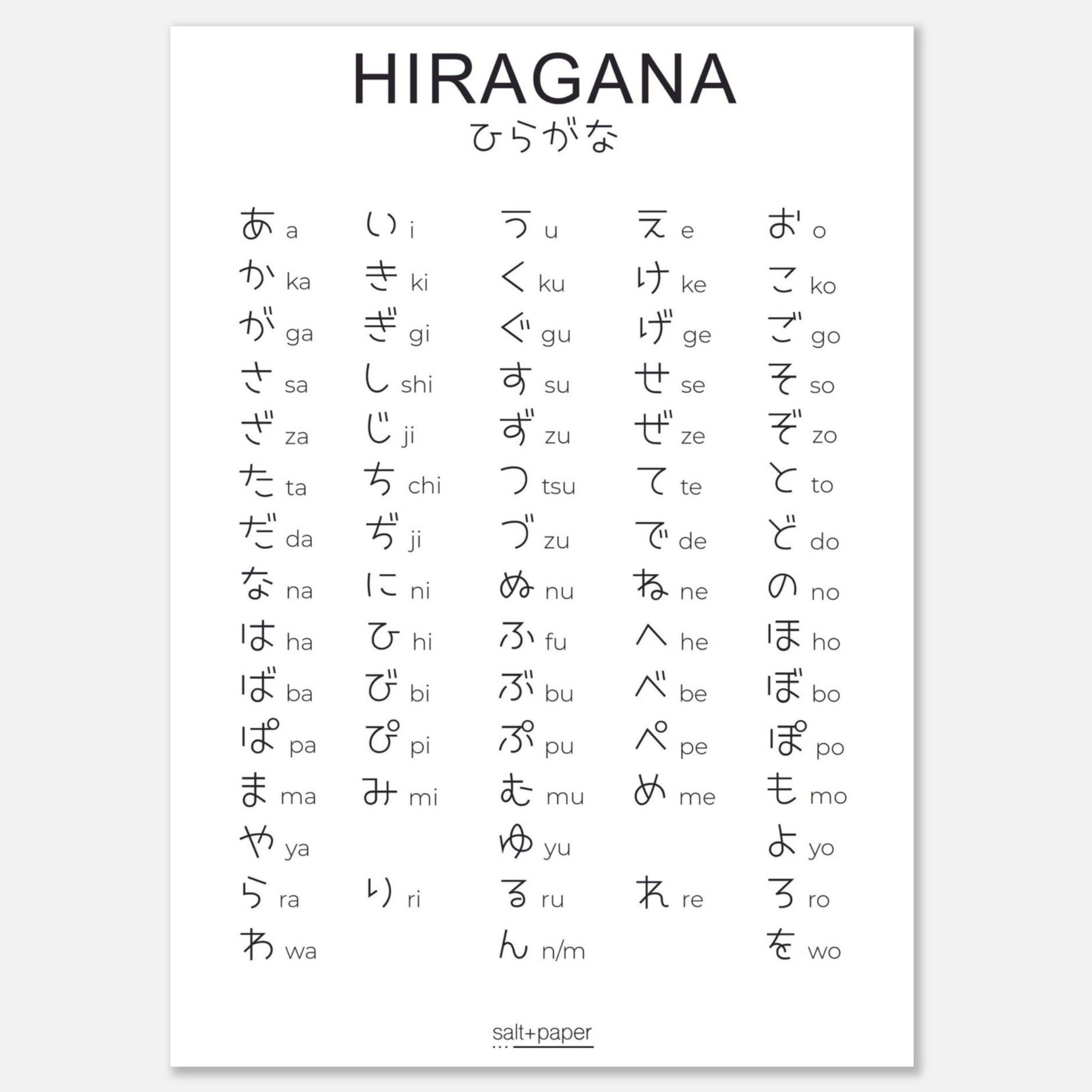 Wahlfächer und Programm
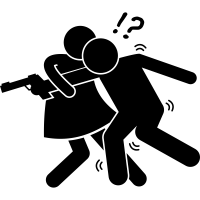 Nachmittags einmal die Woche
freiwillig
keine Noten und Tests
Hausaufgabenbetreung
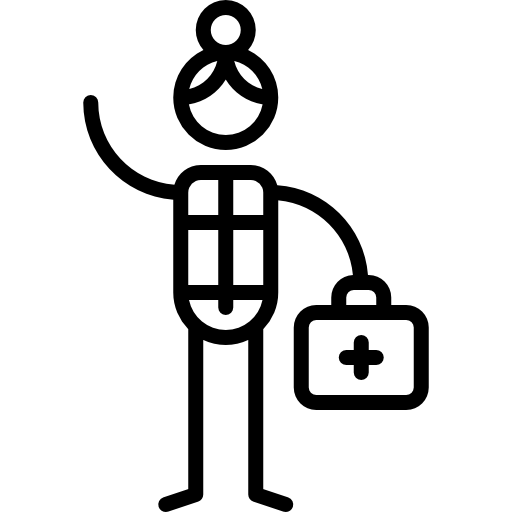 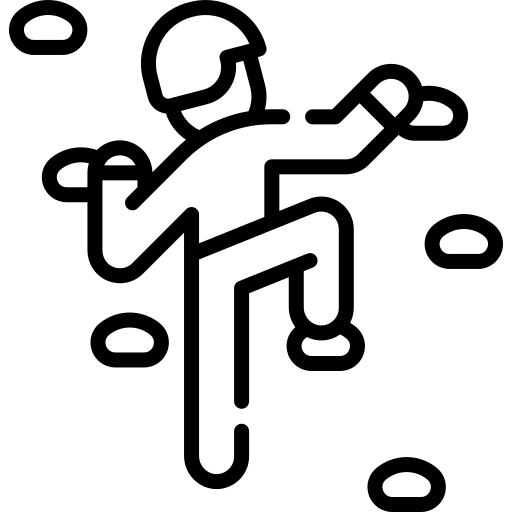 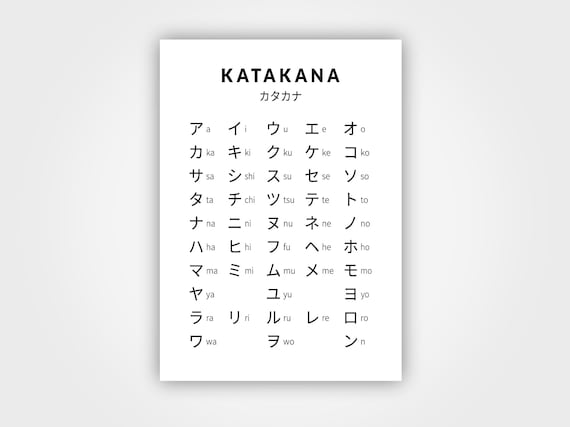 11
10/29/2024
Unterrichtsanfang und Unterrichtsende
beginnt um 8:00 Uhr
endet 12:00 Uhr bis 17:00 Uhr
10/29/2024
12
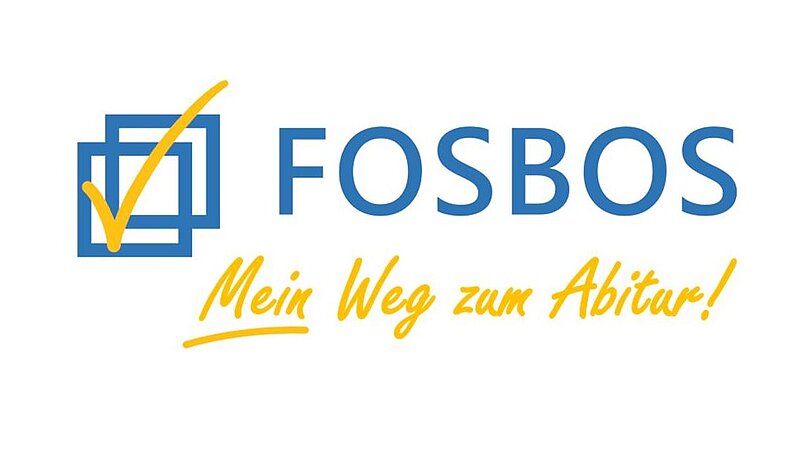 FOS/BOS
Abitur
danach studieren
1-2 Jahre
Alternative fürs Gymnasium
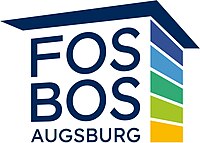 10/29/2024
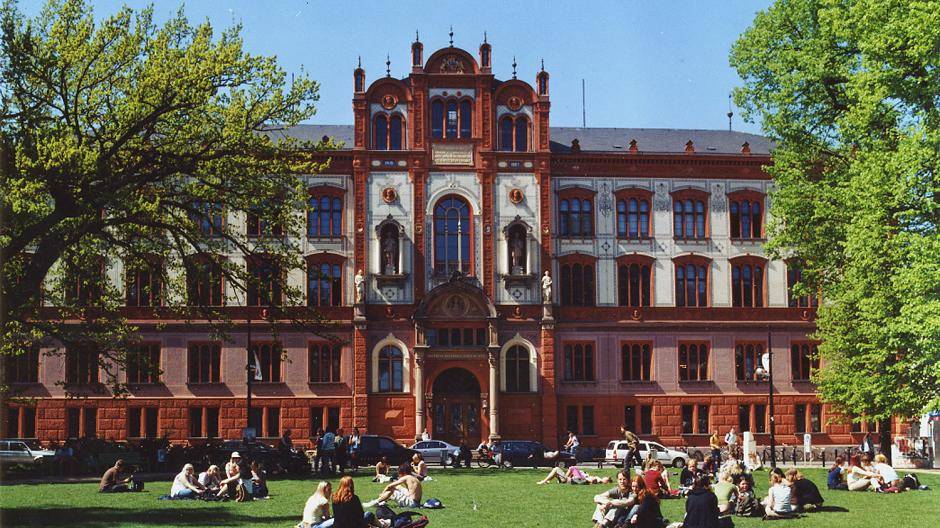 Universität
länge hängt vom studium ab
Jura bis Landwirtschaft
Betriebswissenschaft am beliebtesten
2 – 8 Semester
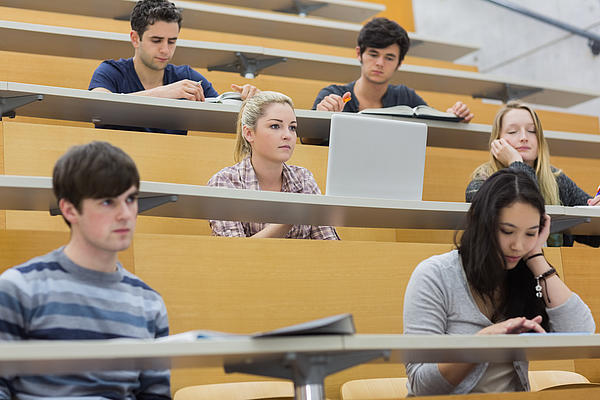 10/29/2024
14
Ferien
verschieden in den Bundesländern
mehr als in Kroatien
Jede 5 – 6 Wochen
10/29/2024
15
Das ist alles :)
10/29/2024
16